Hunting for a black hole
What is a black hole?
Powerful gravity

Mass - 3 to billions Suns

Even light cannot escape

Observation?
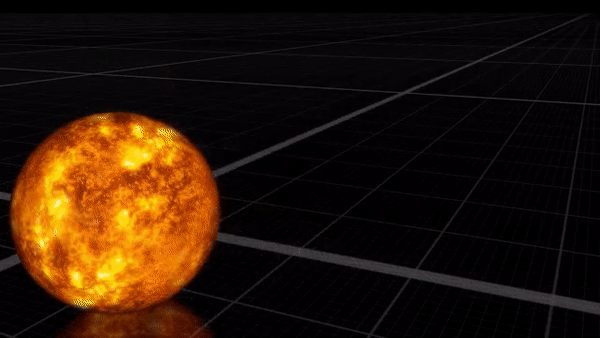 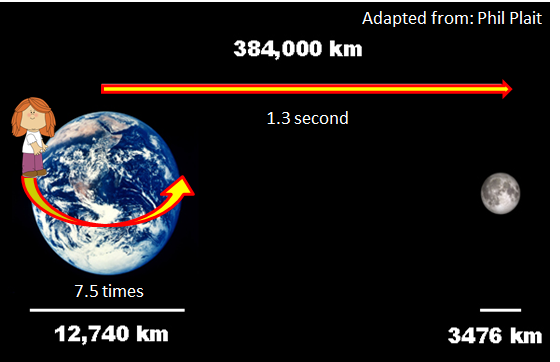 Creative Commons
https://creativecommons.org/licenses/by/3.0/
[Speaker Notes: Refer to Activity sheet: Introduction part and Background information. 
https://www.youtube.com/watch?v=QgNDao7m41M]
Do you really know gravity?
Space 
Mass
Bending

Newton
Einstein
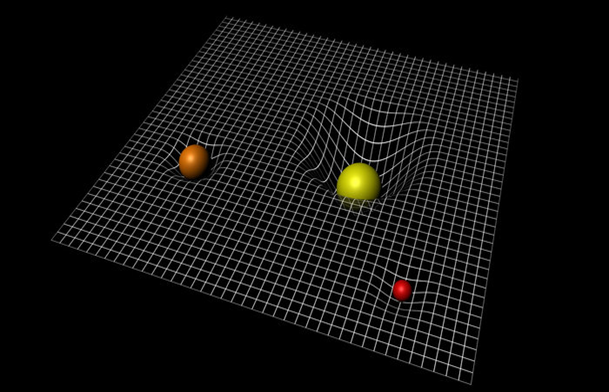 [Speaker Notes: Refer to Activity sheet: Background information  and Activity 1 (Gravity). 
http://wallpapersafari.com/w/NAUQsV]
Watching a black hole eat
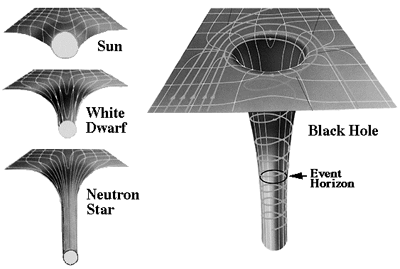 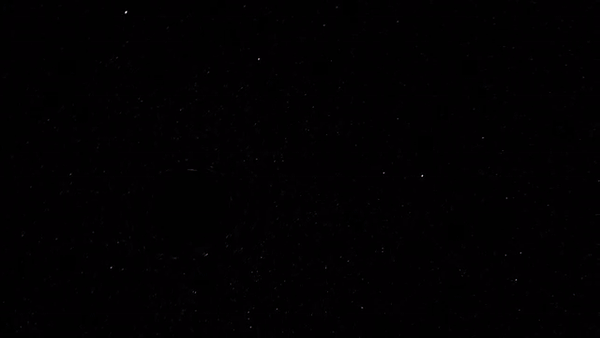 Credit: NASA
[Speaker Notes: Refer to Activity sheet: Background information and Activity 2 (step 3). 
https://www.youtube.com/watch?v=hu6hIhW00Fk]
What if the black hole isn’t eating?
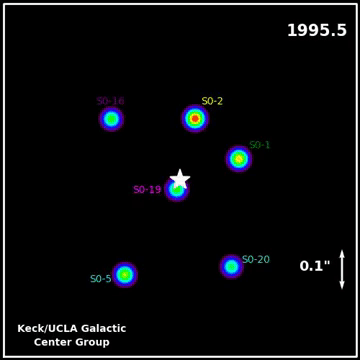 Black hole as ☆
[Speaker Notes: Refer to Activity sheet: Background information and Activity 3 (step 5). Other stars orbit around the black hole (denoted ☆), they never go straight across the area of ☆, only bounce back or orbit around. 
https://www.youtube.com/watch?v=A2jcVusR54E]
Watching a black hole bend light
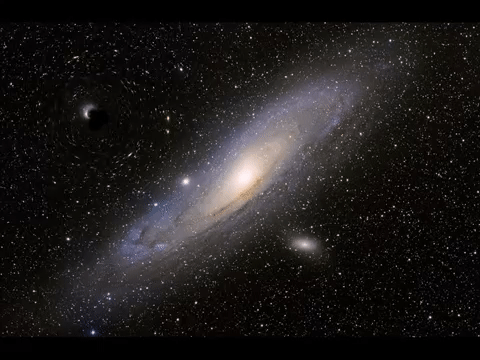 [Speaker Notes: Refer to Activity sheet: Background information and Activity 4 (step 5). As a black hole passes in the foreground of a galaxy, it distorts the image of the galaxy that we observe from the Earth.
https://www.youtube.com/watch?v=y30bsSuTAIo]